Keeletehnoloogia programmi hetkeseis
Kadri Vare
Keelepoliitika osakonna peaekspert

Susanna Oja
Keeletehnoloogia kompetentsikeskuse juht
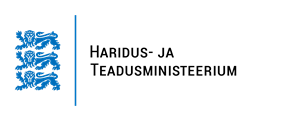 Eesti keeletehnoloogia riiklik programm
Keeletehnoloogia valdkonda toetab Haridus- ja Teadusministeerium
Fookus on baastehnoloogiate arendamisel
Kõnetehnoloogiad
Masintõlge
Tekstianalüüsivahendid
Korpused ja keeleandmestikud
Tulemused on tasuta kasutatavad
[Speaker Notes: Eesti keel on väike keel ja riiklik tugi on olnud ja on jätkuvalt väga oluline.]
Keeletehnoloogia projektid
Eestikeelsete automaatsete subtiitrite lisamine otse- ja salvestatud saadetele

Grammatikakontrollija

#bürokratt
[Speaker Notes: Vabariigi valitsus eraldas täiendava toetuse keeletehnoloogia arenguhüppe jaoks, mõeldes eelkõige just nendele tehnoloogiate arendamisele, mis on mõeldud rohkem lõppkasutaja jaoks]
Keeletehnoloogia valdkonna tegevuskava2022–2025
Seire ja koostöö
Keeleandmestikud
Keeletehnoloogia arendamine
Keeletehnoloogia populariseerimine ja kasutuselevõtt
[Speaker Notes: Lähtume tehnoloogiate arendamisel riigiüleste teenuste/platvormide keeletehnoloogilistest vajadustest (sh bürokratt, tõlkekeskkond, infosüsteemid)]
Keeletehnoloogia kompetentsikeskus
Projektide tellimine ja juhtimine
Keeleandmete kogumine 
Andmehaldus
Keeleandmestike õiguslikud teemad
Keeletehnoloogia-alane teavitustöö ja turundus